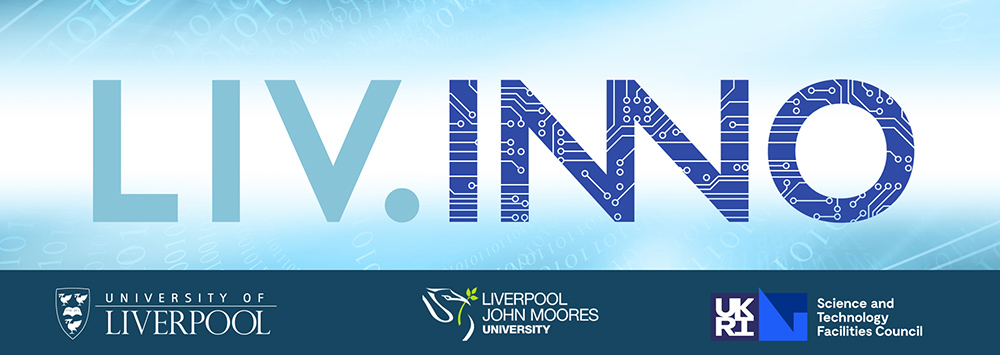 Training programme 
David Hutchcroft
1
Why train students?
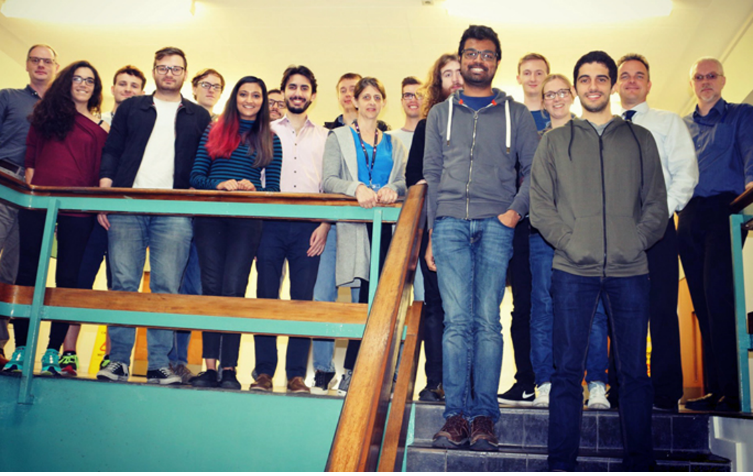 The PhD training programme is designed to give the students
Subject specific training
General training in data intensive science
Preparation for working in teams, writing reports and networking skills

This is to make the graduates have the best opportunities
STFC wants to show that the fundamental science it funds has wider societal benefits
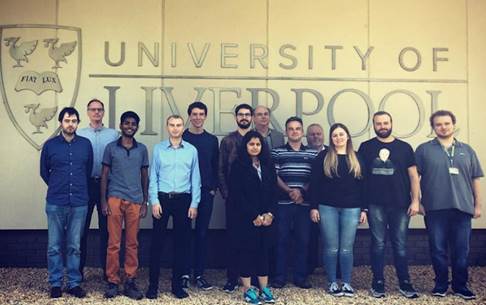 2
Main topics of training
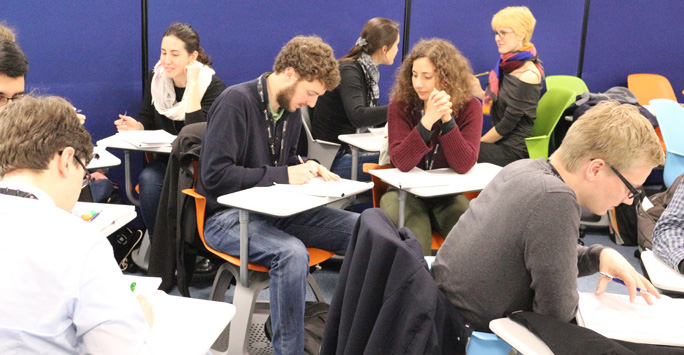 Focused research skills and techniques 
Cutting edge R&D projects
Broader scientific experience 
Placements, workshops and Schools
Research project management, communication and presentation skills 
A complementary skills School in the first year
Outreach activities 
Understanding of the benefits of an inclusive environment
integrating Equality, Diversity and Inclusion (EDI) in all aspects of the CDT
Interpersonal skills, accepting responsibility, working in teams, networking 
Project work, a student-organized charity event, and involvement in events 
Awareness of private sector constraints and Intellectual Property rights
Industrial mentors and secondments, the Business Development Manager (BDM) based in UoL Physics
Career management, CV writing, interview techniques, proposal preparation and entrepreneurship
3
Inclusivity and Diversity
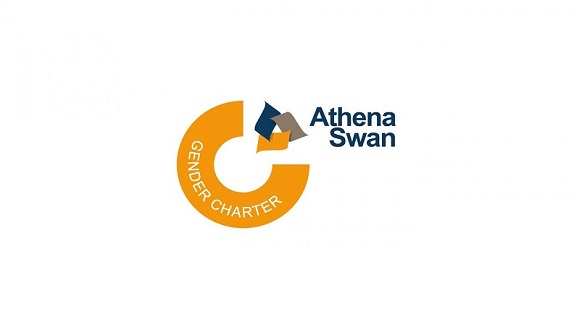 All PhD activities should be available to all
Every schedules activity will be recorded for students unable to attend in person or at the delivered time
The staff at both universities are signed up for the national HE and Institute of Physics charters on inclusion and diversity
https://www.advance-he.ac.uk/equality-charters/athena-swan-charter
https://www.iop.org/about/IOP-diversity-inclusion/project-juno
This is an ongoing process and we applied to get recognition of our improved status in both earlier this year
All of our PhD students will be trained in and held to the same high standards around EDI
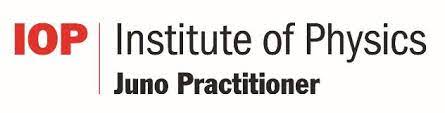 4
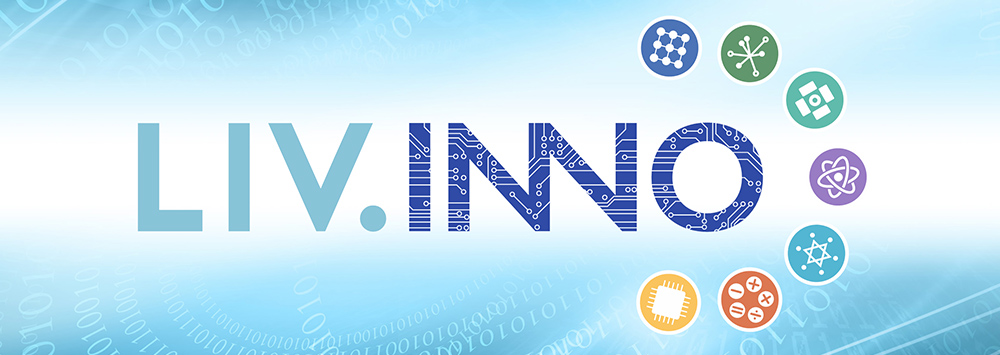 Subject specific training
The students need to be good researchersby the end of their PhDs
	Condensed matter			Particle Physics		Accelerator Science			Nuclear Science		
	Astrophysics				Theoretical Physics	Computer Science
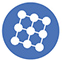 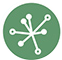 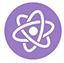 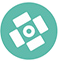 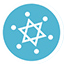 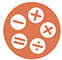 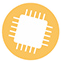 5
Student specific training
There is always subject specific knowledge and only the experts in the field can deliver that
They will be integrated with the training of the other PhD students in their fields
Trips to international laboratories
National and international summer schools
Delivering conference talks on their results
This is training we deliver to all PhD students, not just on CDT members
6
Using Masters courses in Computer Science
Both UoL and LJMU have suitable courses to which are apposite: from:
Data Science and Artificial Intelligence MSc
https://www.liverpool.ac.uk/study/postgraduate-taught/taught/data-science-and-artificial-intelligence-msc/overview/


MSc Data Science
https://www.ljmu.ac.uk/study/courses/postgraduates/data-science-msc
Modules from these courses will be the main taught components for the students
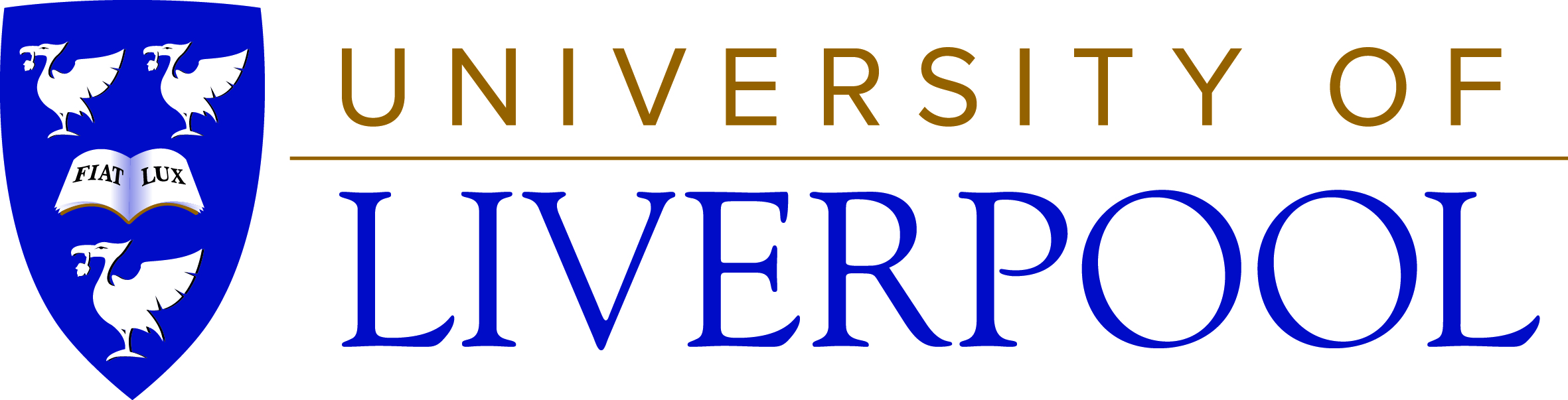 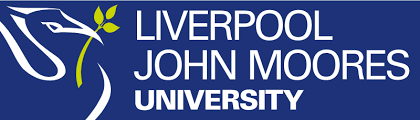 7
All cohort training
8
Project specific training
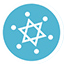 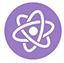 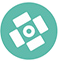 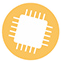 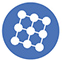 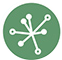 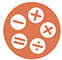 The PhD thesis topics will determine which of the courses is most useful for each student
9
Data science schools
Intensive week long schools on specific topics are a cornerstone of PhD training with almost all of the students in a national cohort together, typically attending two over a PhD
In 2020 LIV.DAT put on the STFC Data Intensive Science School, 12-16 October 2020, online only due to the pandemic
https://indico.ph.liv.ac.uk/event/103/overview
Now used as the basis for a MOOC (massively open online course)
https://liverpool.instructure.com/courses/44542
As part of the commitment to providing training to all potential data scientists
10
LIV.DAT summer school timetable 2020
11
LIV.INNOS events
The full programme of events will evolve over the seven years of the initially CDT funding
Seminars
Speakers from industry, research and computing: drawn from around the world
LIV.DAT Virtual Seminar Series - Spring 2022 [indico.ph.liv.ac.uk/event/589/]
LIV.INNO student seminars
2nd and 3rd year students will present their work to the cohort, staff and interested undergraduate students
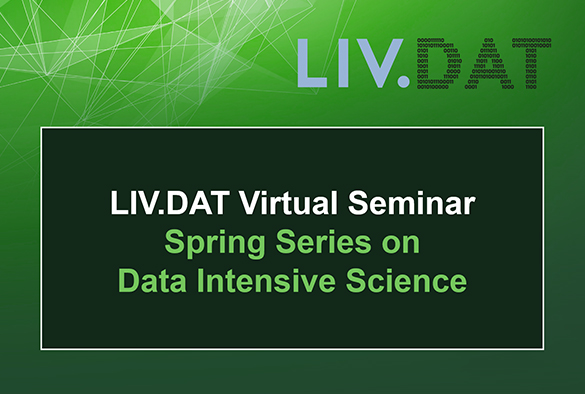 12
Recent & upcoming LIV.DAT seminars
The Crystal Isometry Principle
Dr Vitaliy KurlinReader in the Computer Science Department and Materials Innovation Factory, University of Liverpool
How computers have changed science and predictions on how that will continue
Dr Joanna LengSenior Research Software Engineer, University of Leeds
Physics-informed neural networks for solving Gray-Scott systems
Prof Salvatore CuomoAssociate Professor of Numerical Analysis, University of Naples Federico II
Tuesday 14 June 2022 at 14:00 BST
https://indico.ph.liv.ac.uk/event/589/page/27-physics-informed-neural-networks-for-solving-gray-scott-systems
13
2 day charity hackaton each year
Inspired by a student-led initiative started during lockdown
Using the charity’s own data
Students will be involved from the start with
organization of the event
selection of charity partners
advance preparation of the data 
Gives experience in dealing with real-world noisy and incomplete data, privacy issues, and client relations
Under the STFC DataAid programme: 
https://data-intensive-cdt.ac.uk/?page_id=607
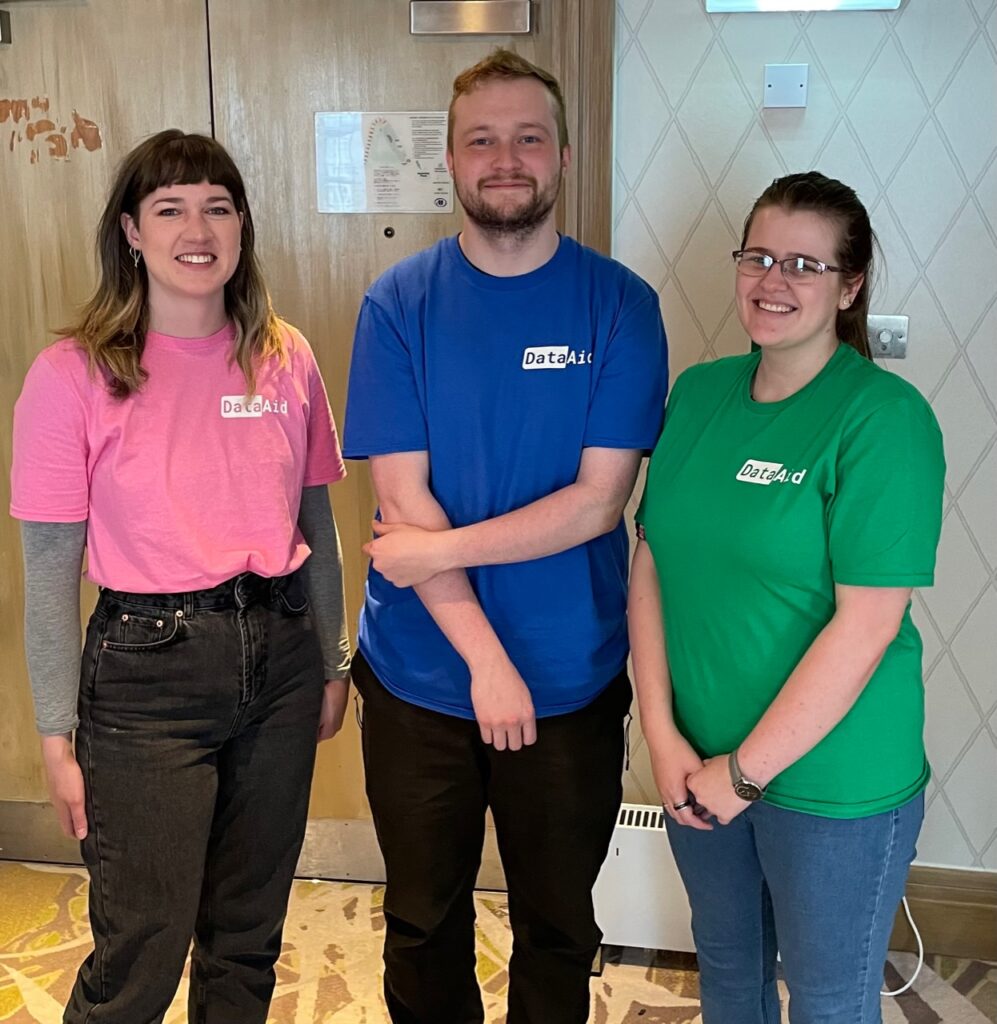 14
Contributions from partners all activities
We are looking for speakers and workshops from our partners
For all of the previously discussed activities we would welcome events lead by you
Seminars
Workshops
MOOC classes
DataAid suggestions and support
Symposiums on public engagement
Nvidia have already committed to giving a workshop and we welcome other contributions
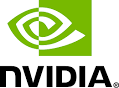 15
Thank you for listening
Questions?
16